Повторение и обобщение темы «СОЮЗ»
И            а              но                 тоже                   также                да


Потому что                       чтобы                      зато                   как     

   
                          для того чтобы                             если         

 
                                     где                              или
«…Союз не что иное суть, как средства, которыми идеи соединяются»
                                                      М.В.Ломоносов
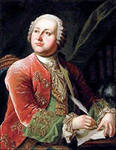 Лингвистическая разминка
Прочитайте предложения А,Б,В,Г и выполните задания:
А. У мамы самые добрые и ласковые руки, они умеют растить детей и готовить вкусные обеды.
Б. В нем никогда не гаснет любовь и оно ни к чему не остается равнодушным.
В. Самое прекрасное на земле слово – мама, и оно звучит на всех языках мира одинаково нежно.
Г. И еще у мамы самое верное и чуткое сердце.
Зерно
Когда сравнишь ты с золотом зерно,
Смотри, чтоб не обиделось оно!
А что такое золото?
Металл…
Зато зерно – начало всех начал!
Скажи мне, с чем зерна сравнишь ты цвет?
Знай, что сравним с ним 
Только солнца свет!
                                              Д.Н.Кугультинов
Степь весной
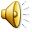 Как их следует отличать?
Также                                         так+же

Чтобы = для того чтобы            что + бы = и

Тоже                                            то+же

Зато = но                                    за+то